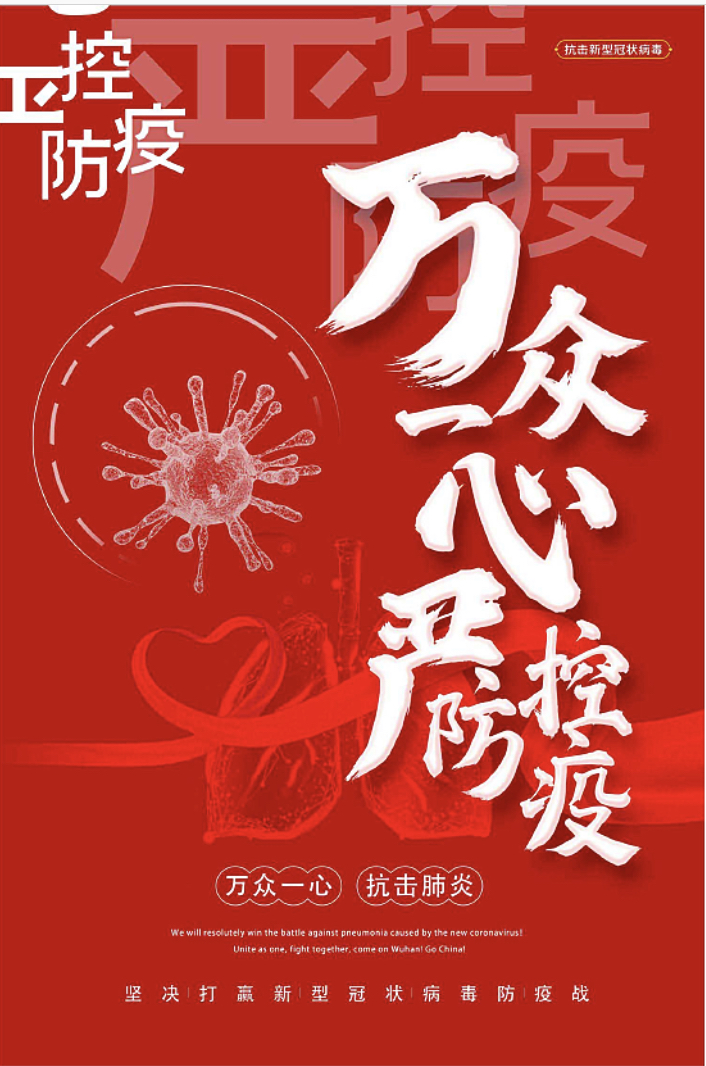 国家市场监督管理总局计量司
剪报集
（六）
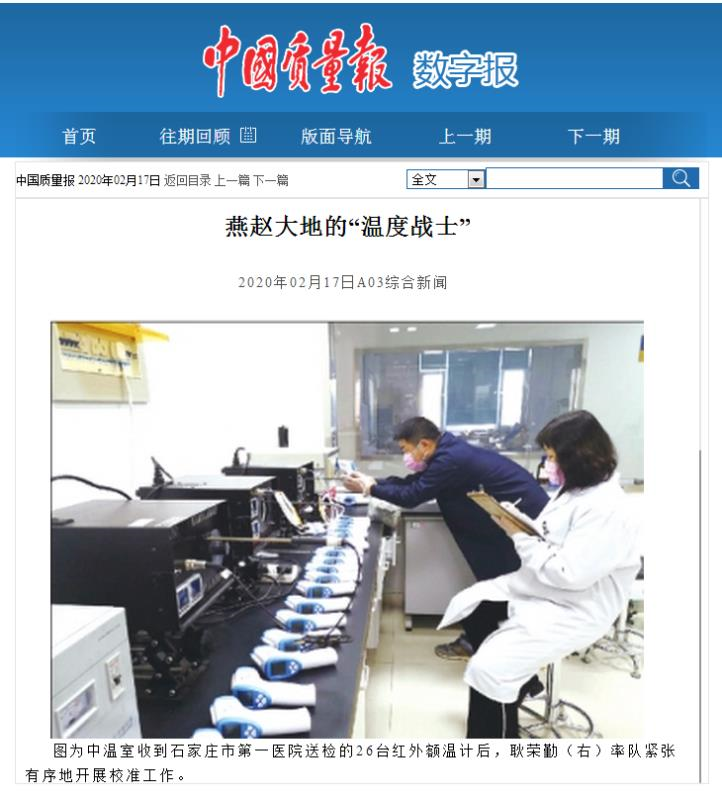 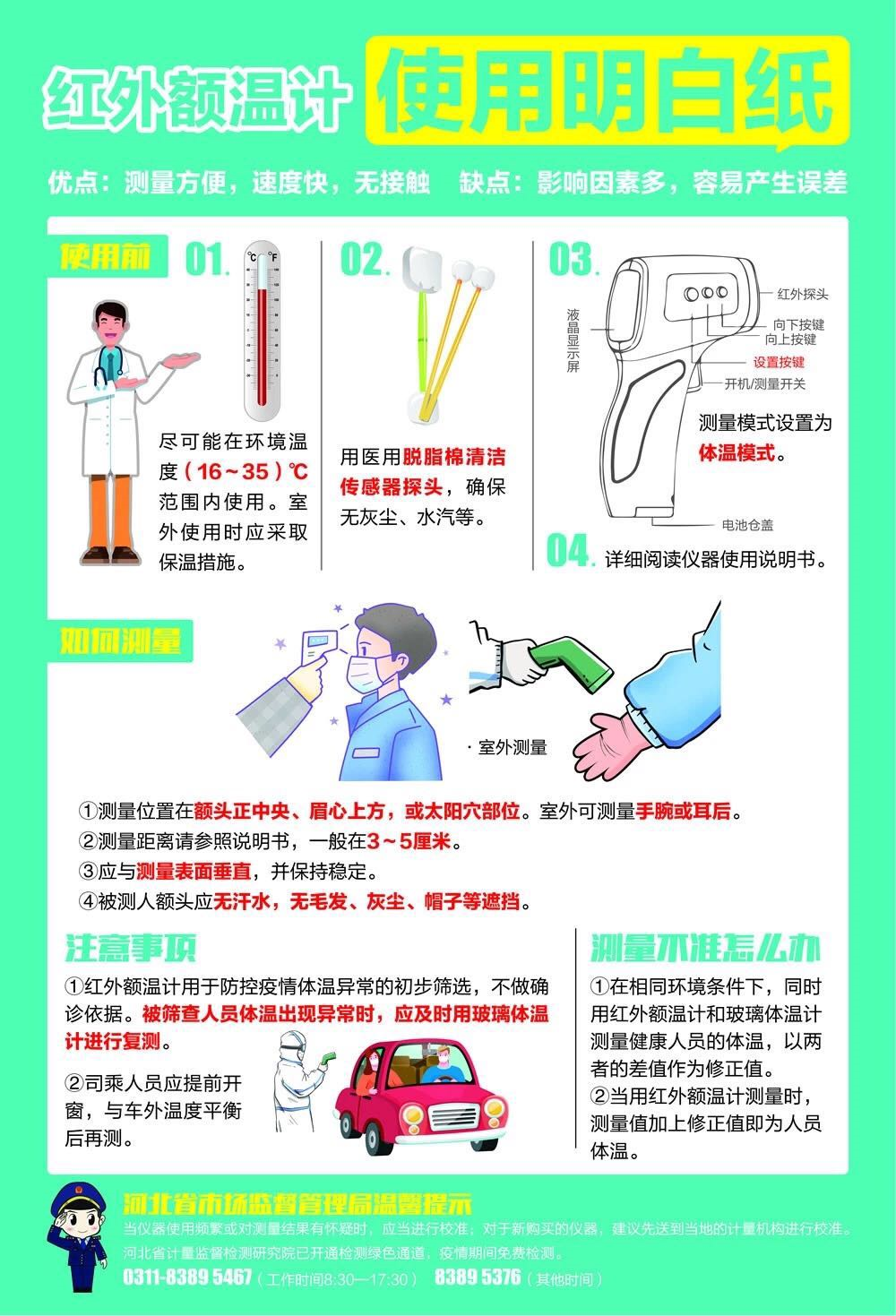 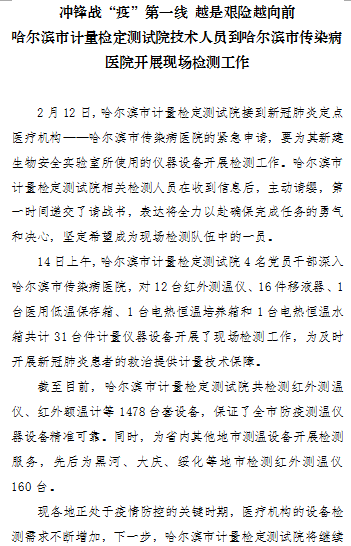 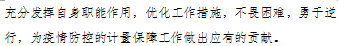 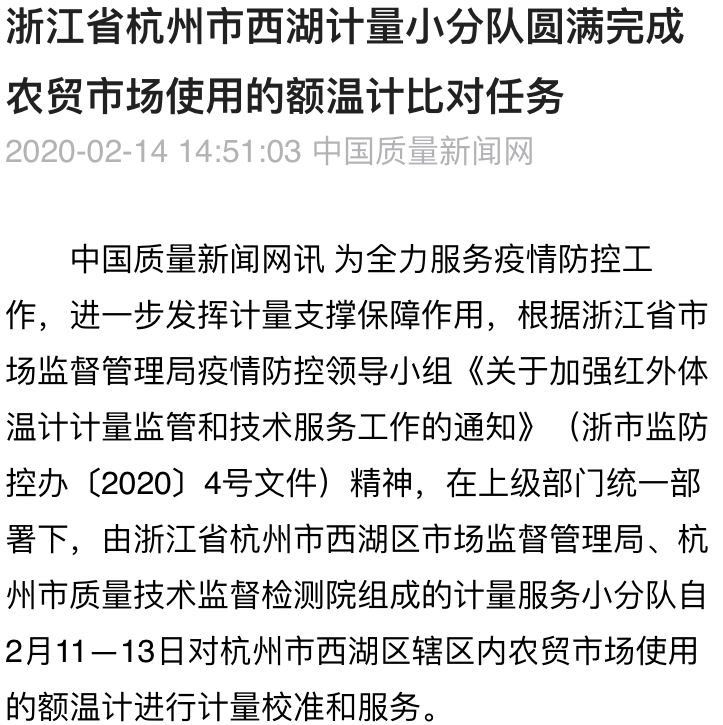 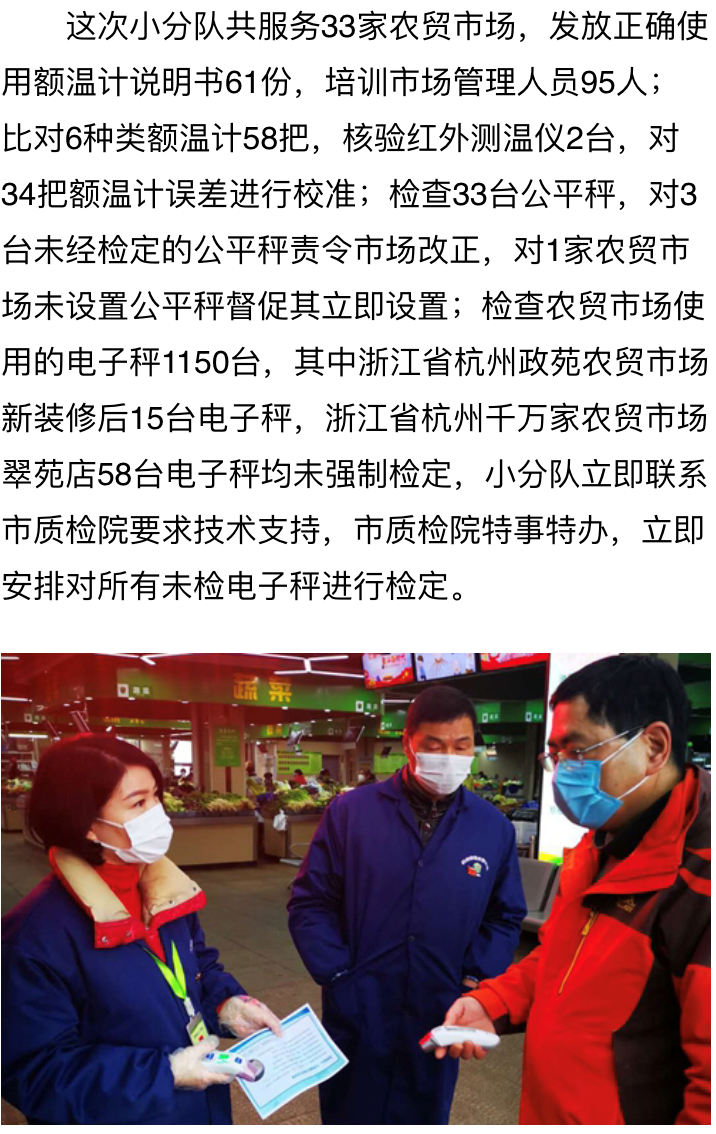 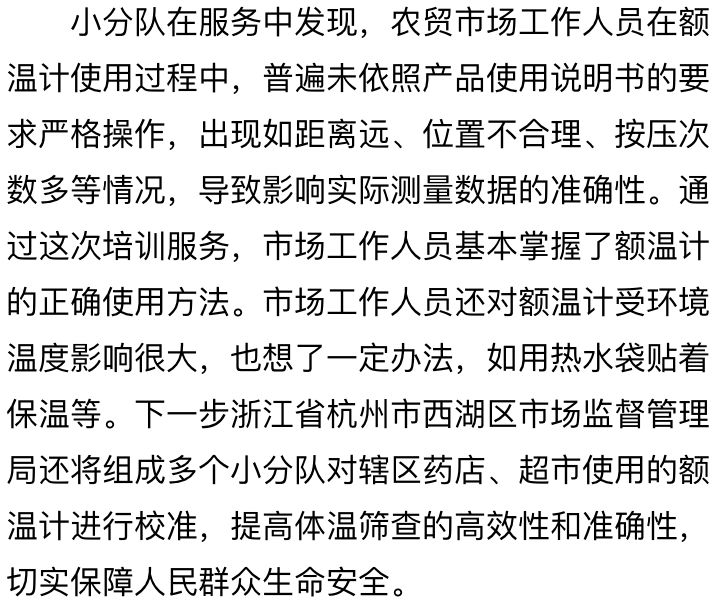 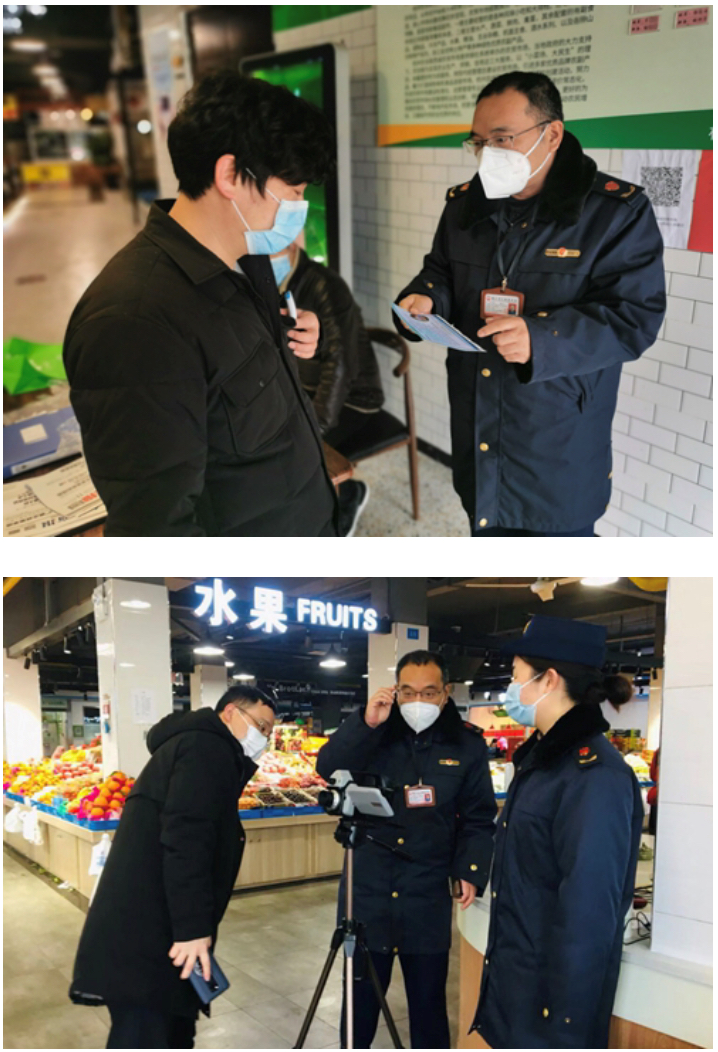 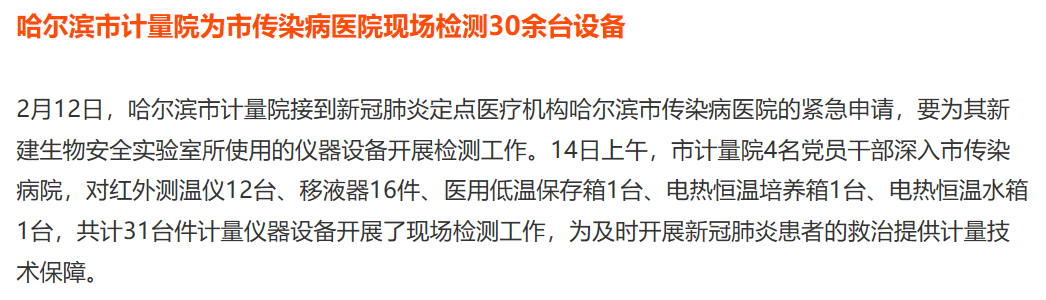 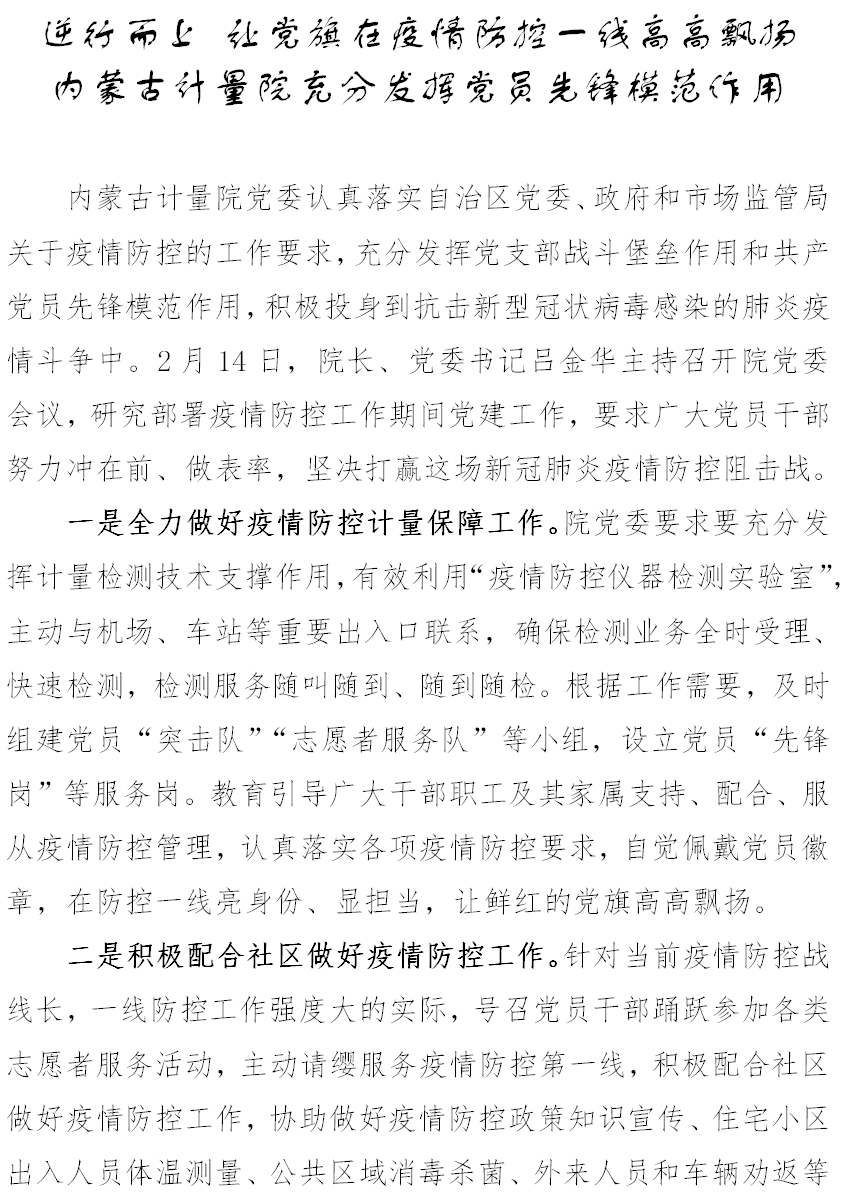 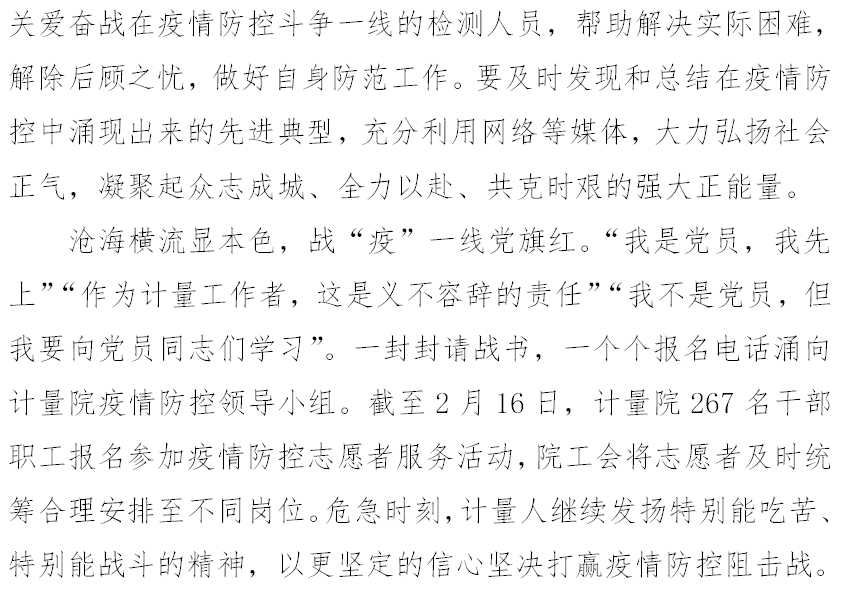 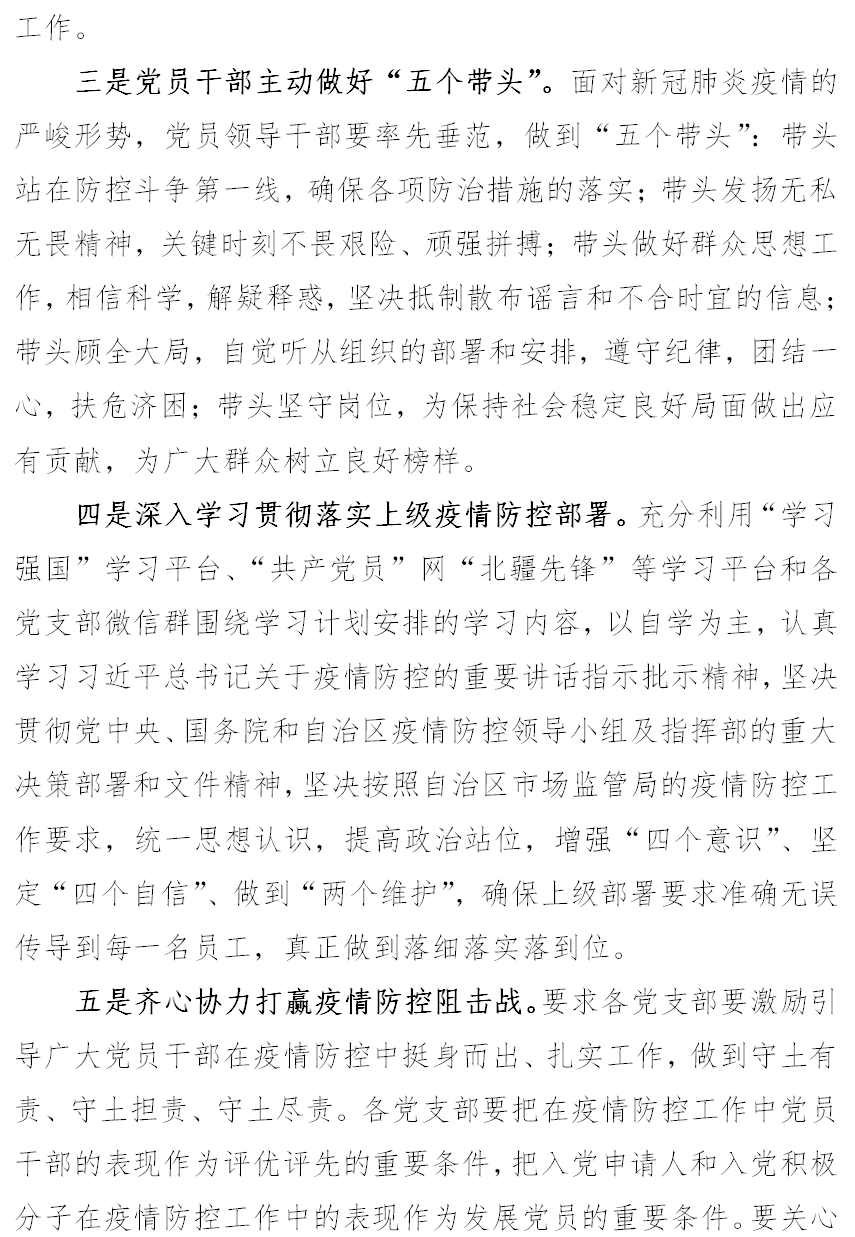 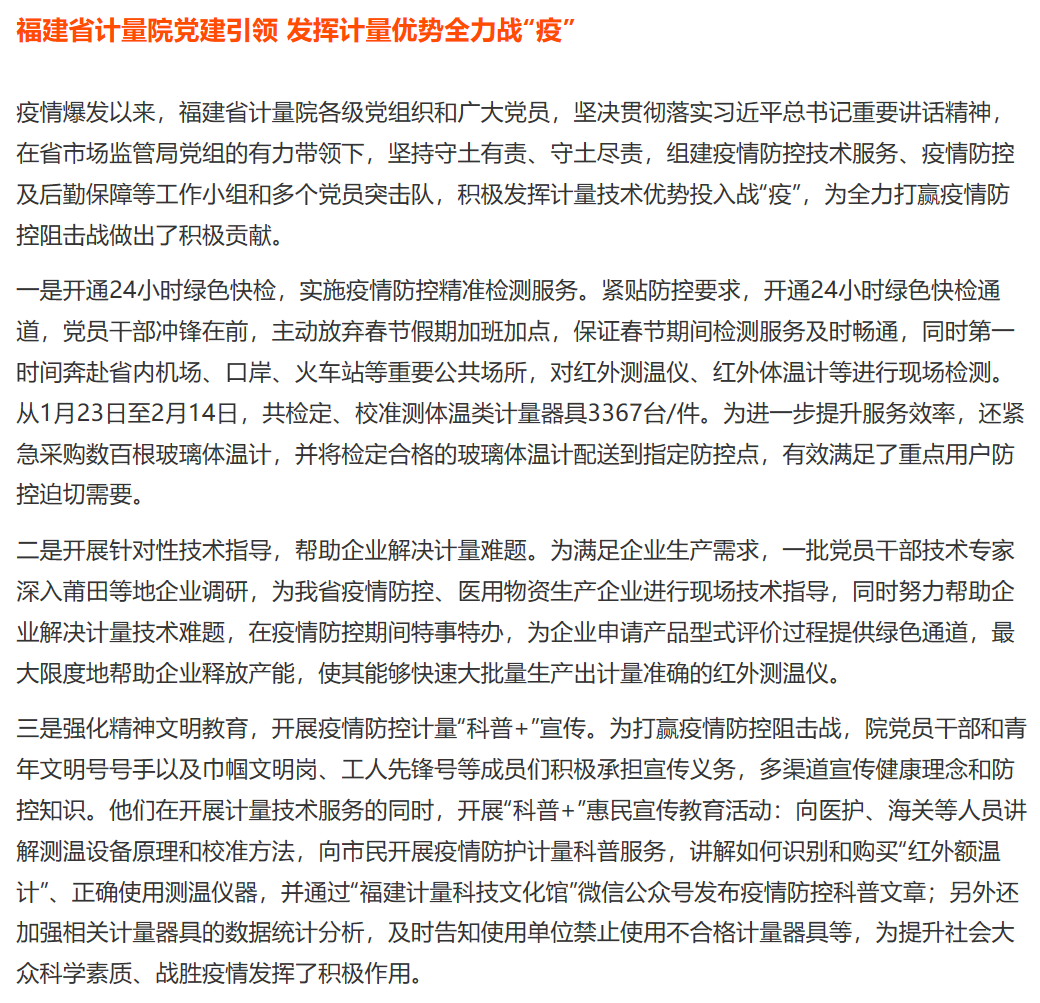 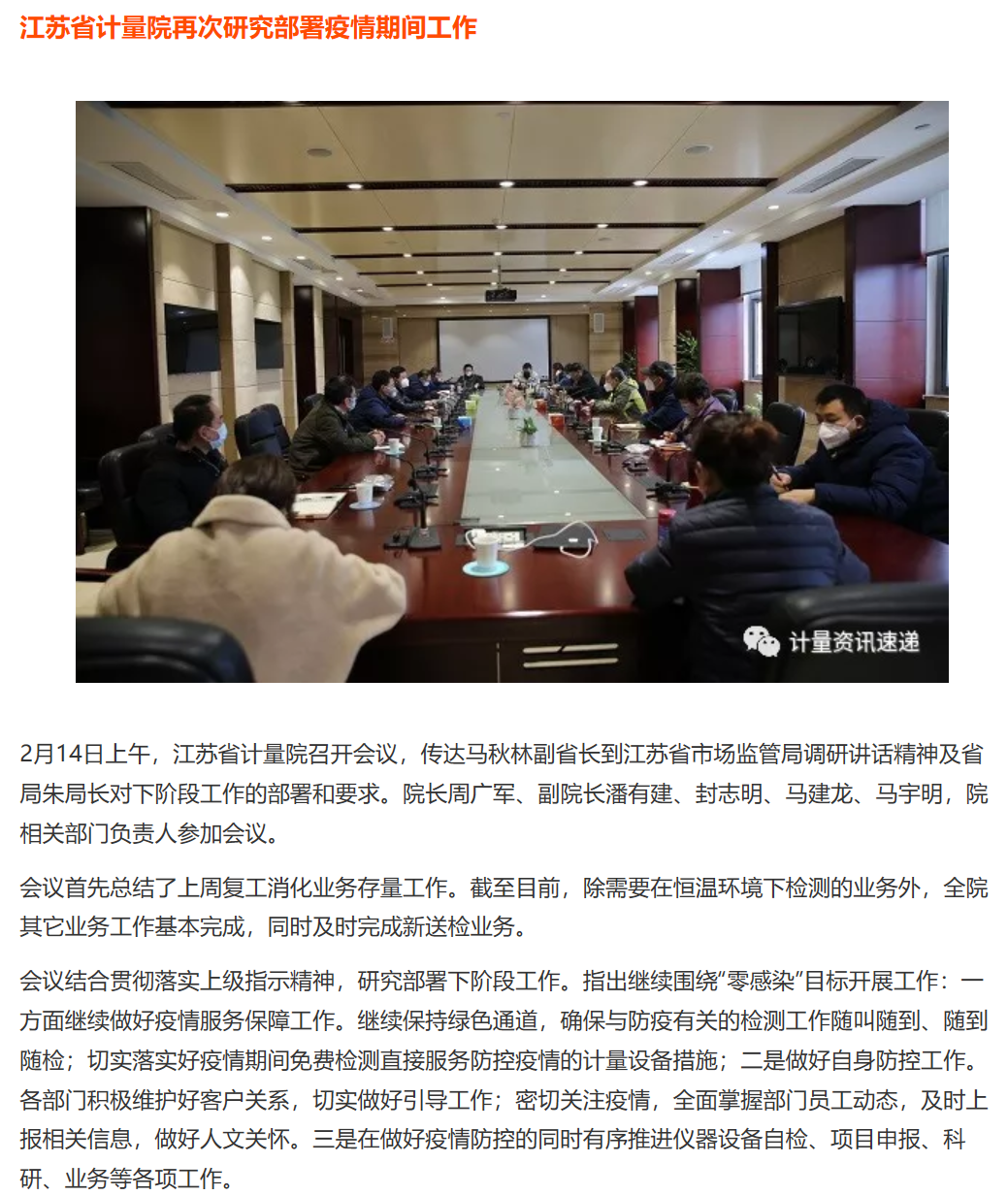 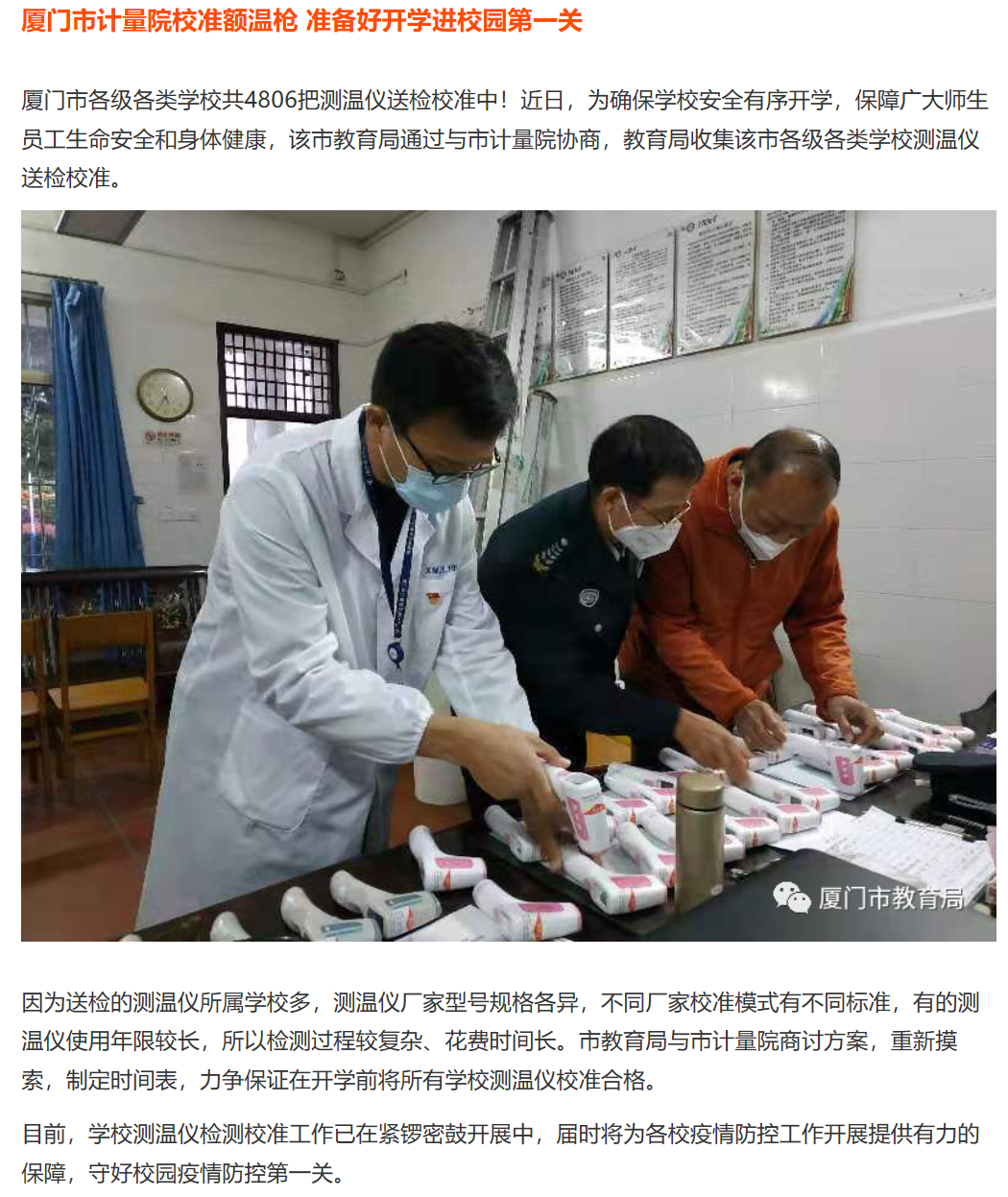 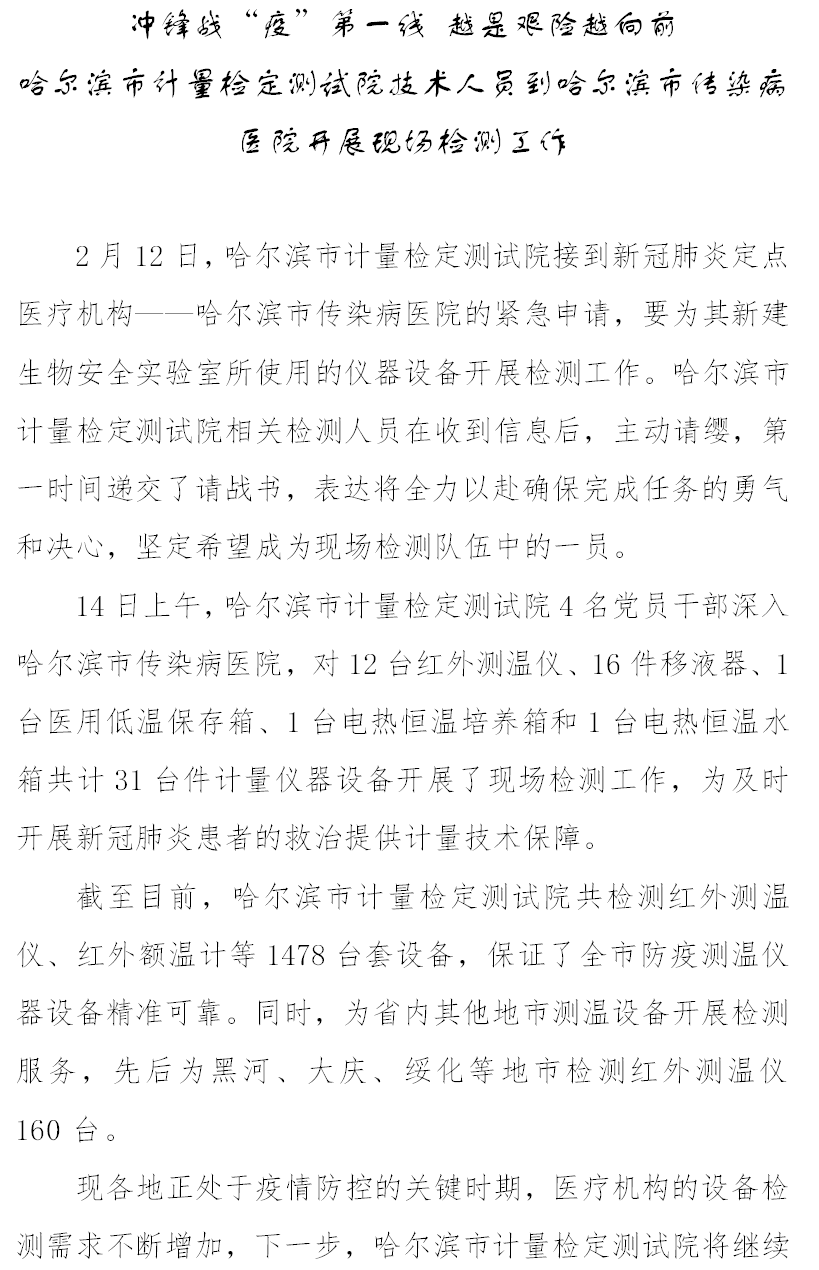 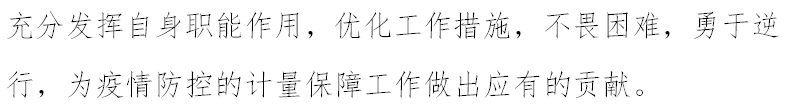 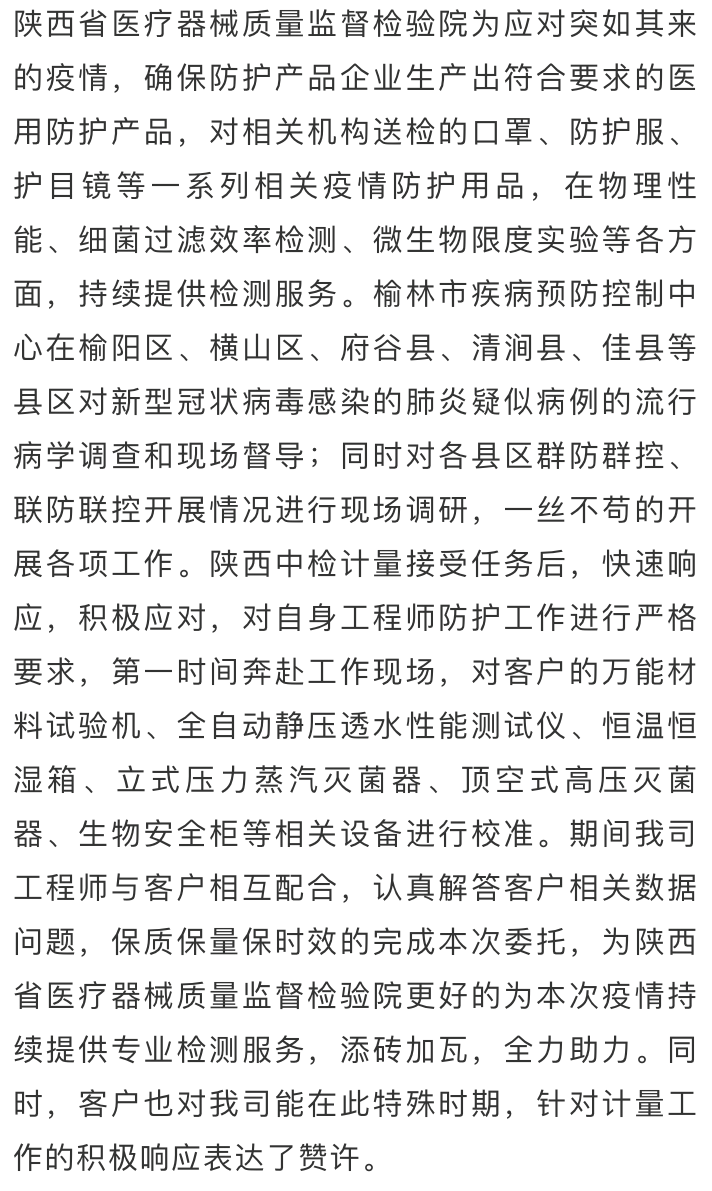 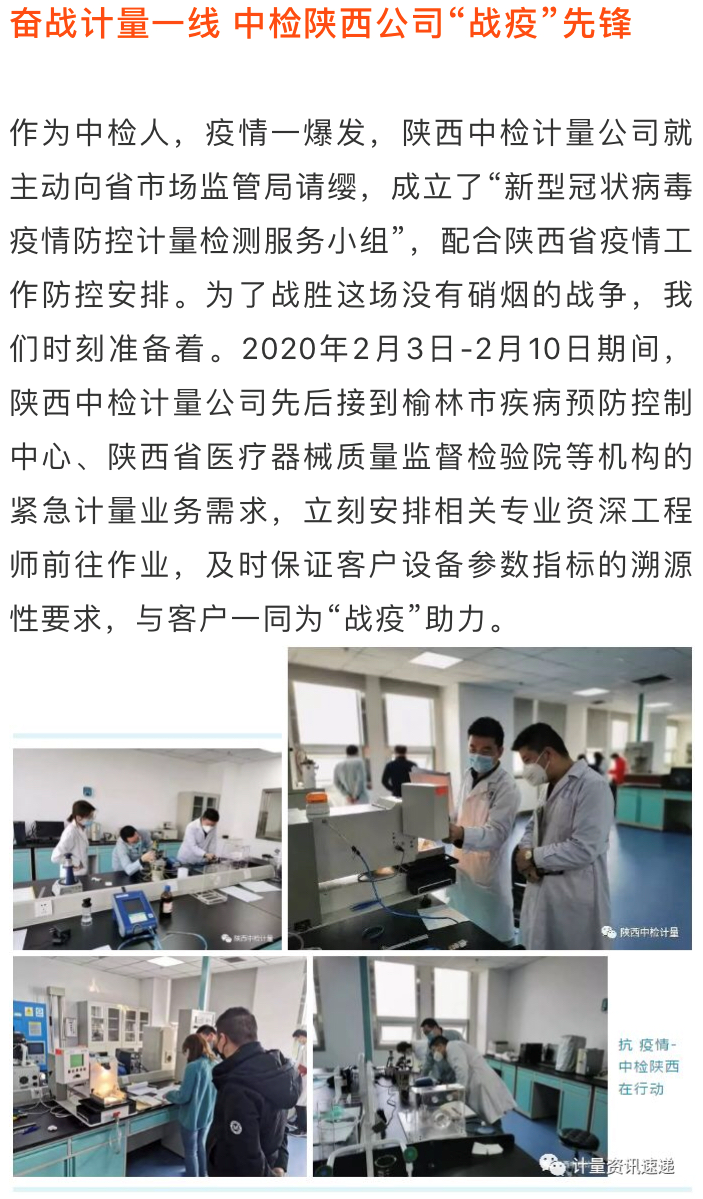 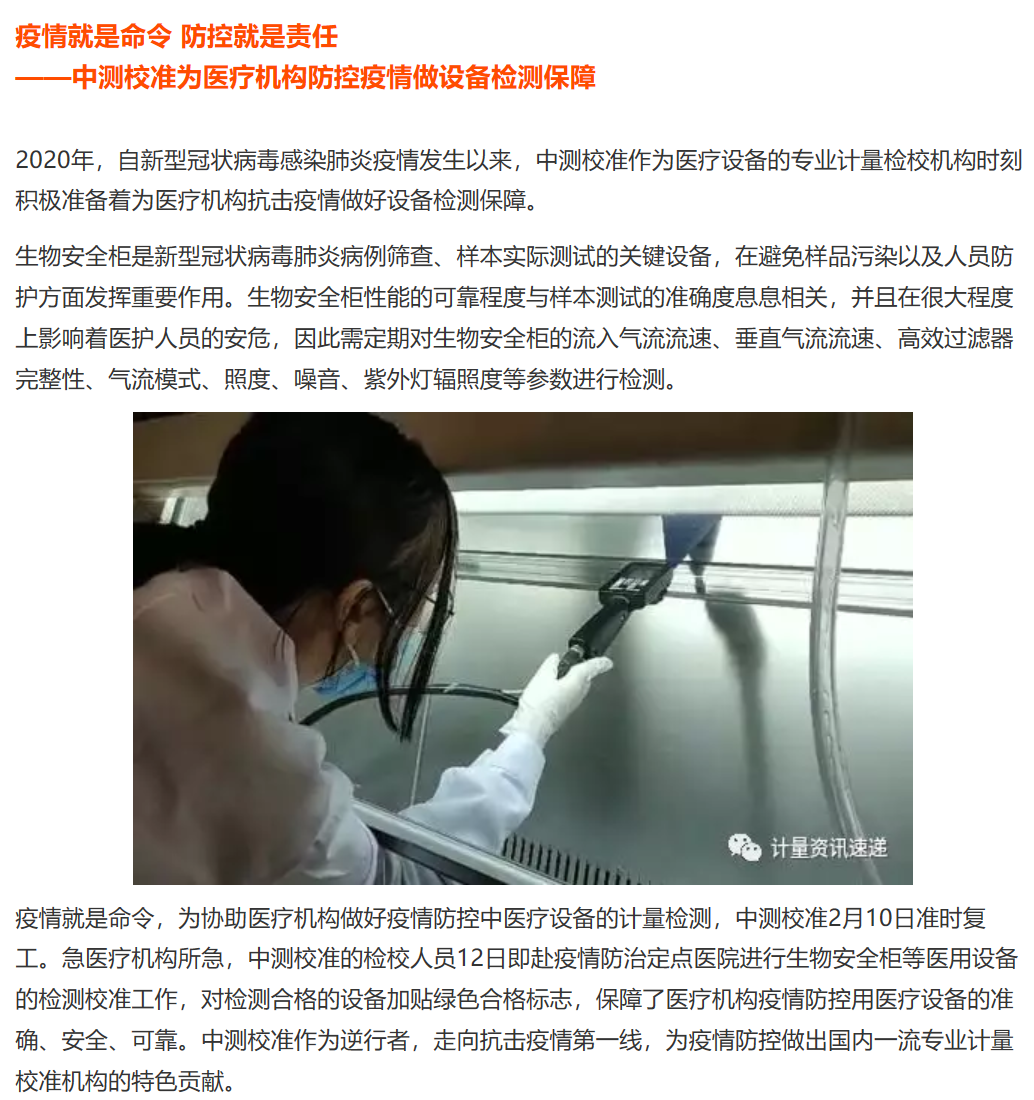 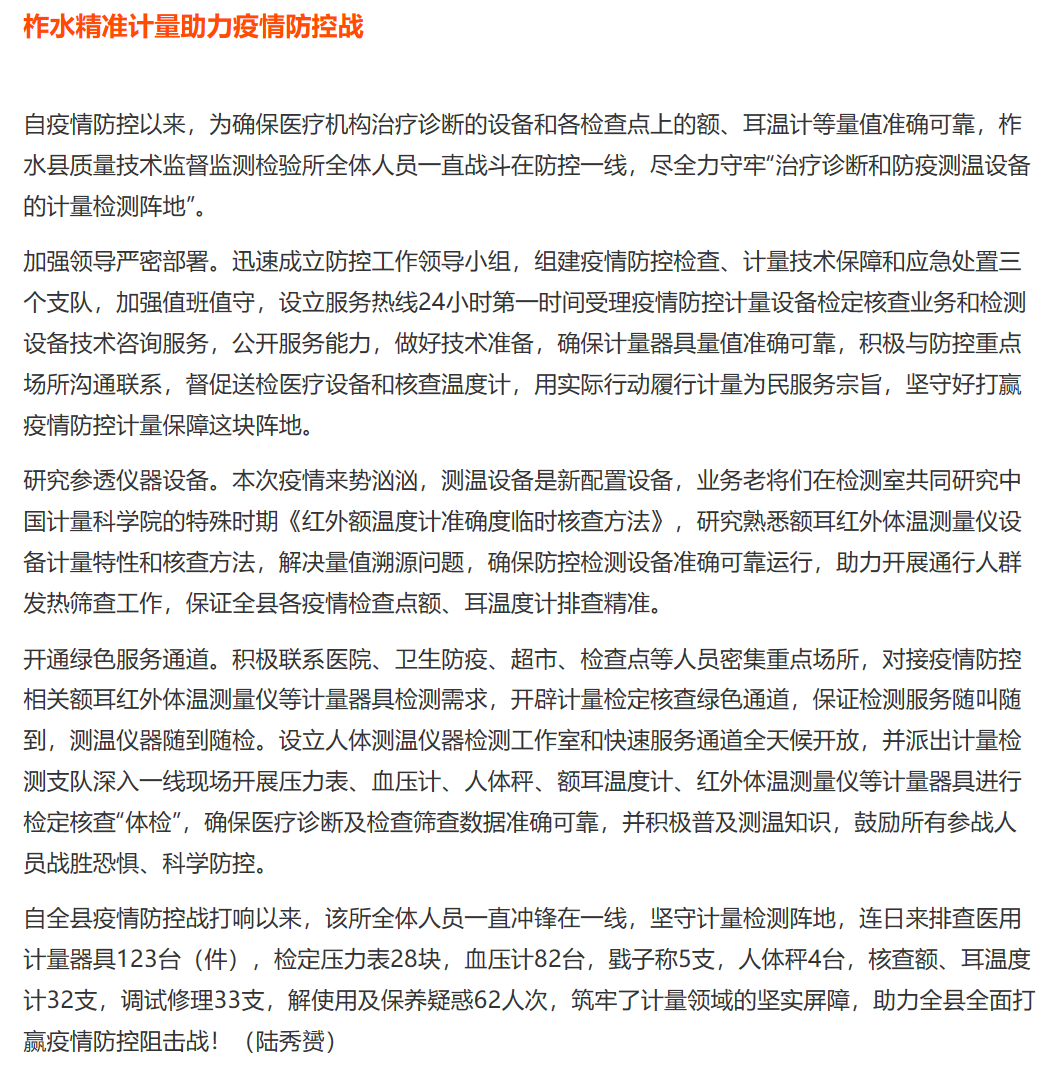 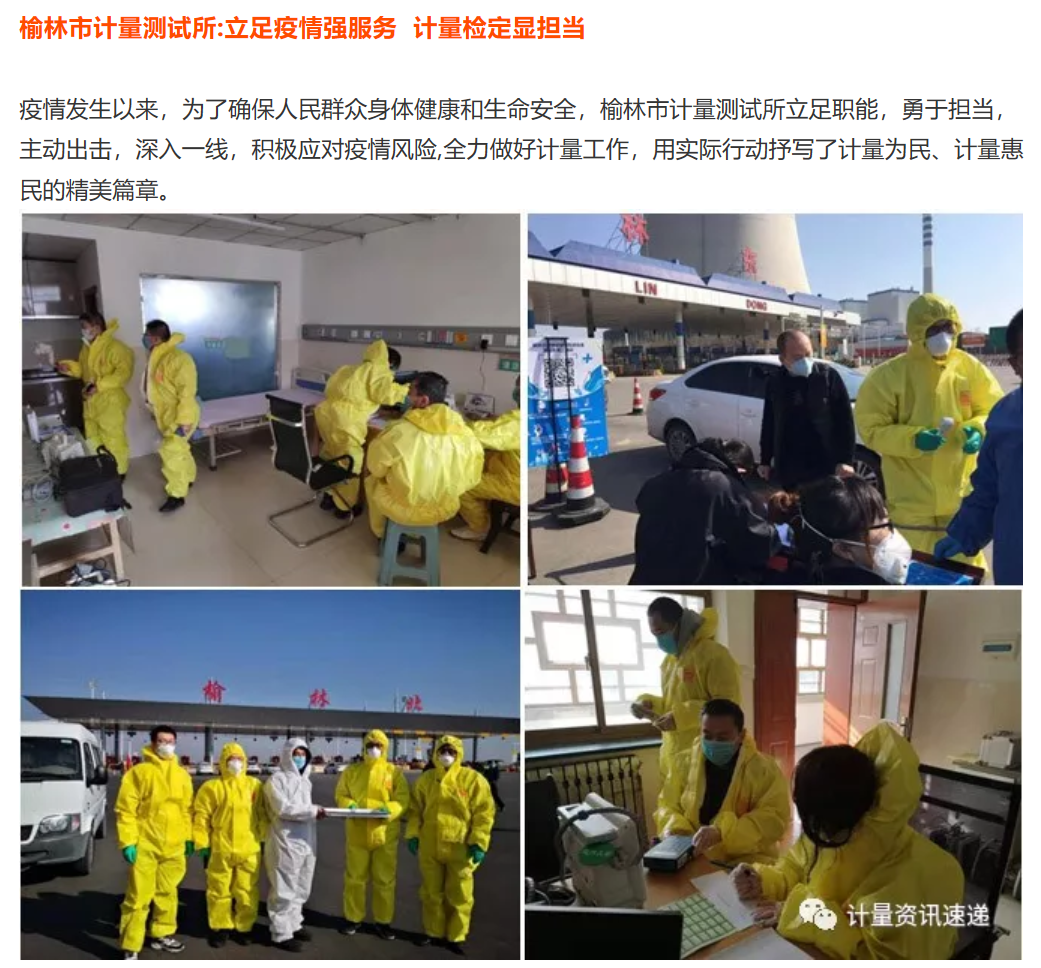 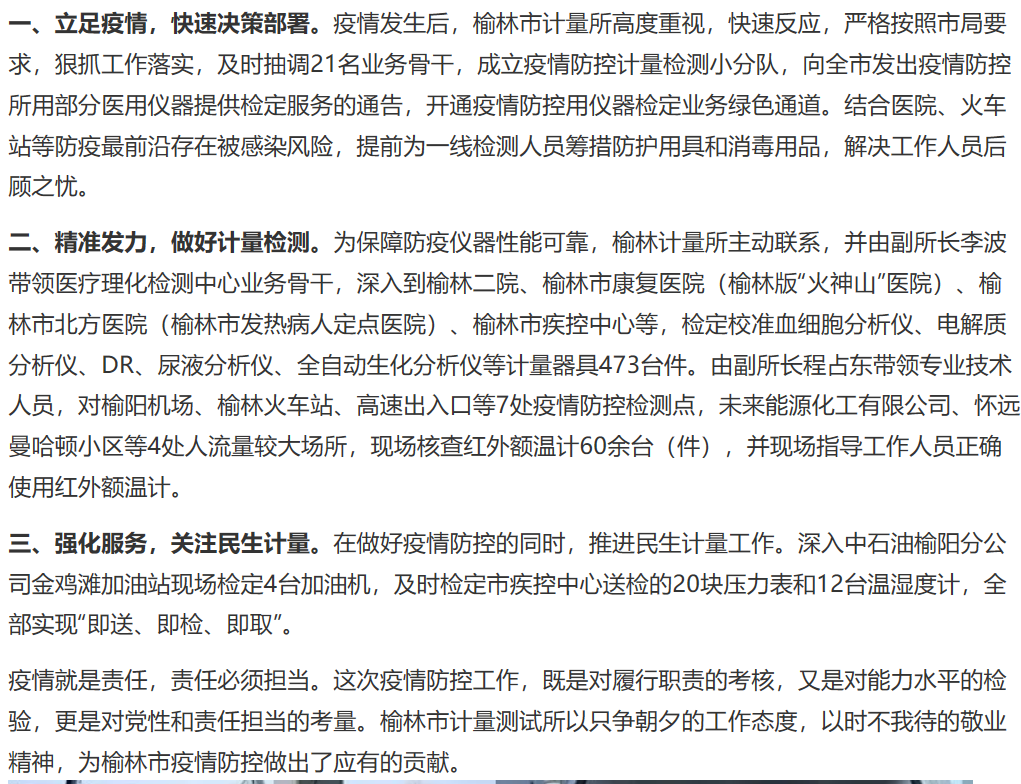 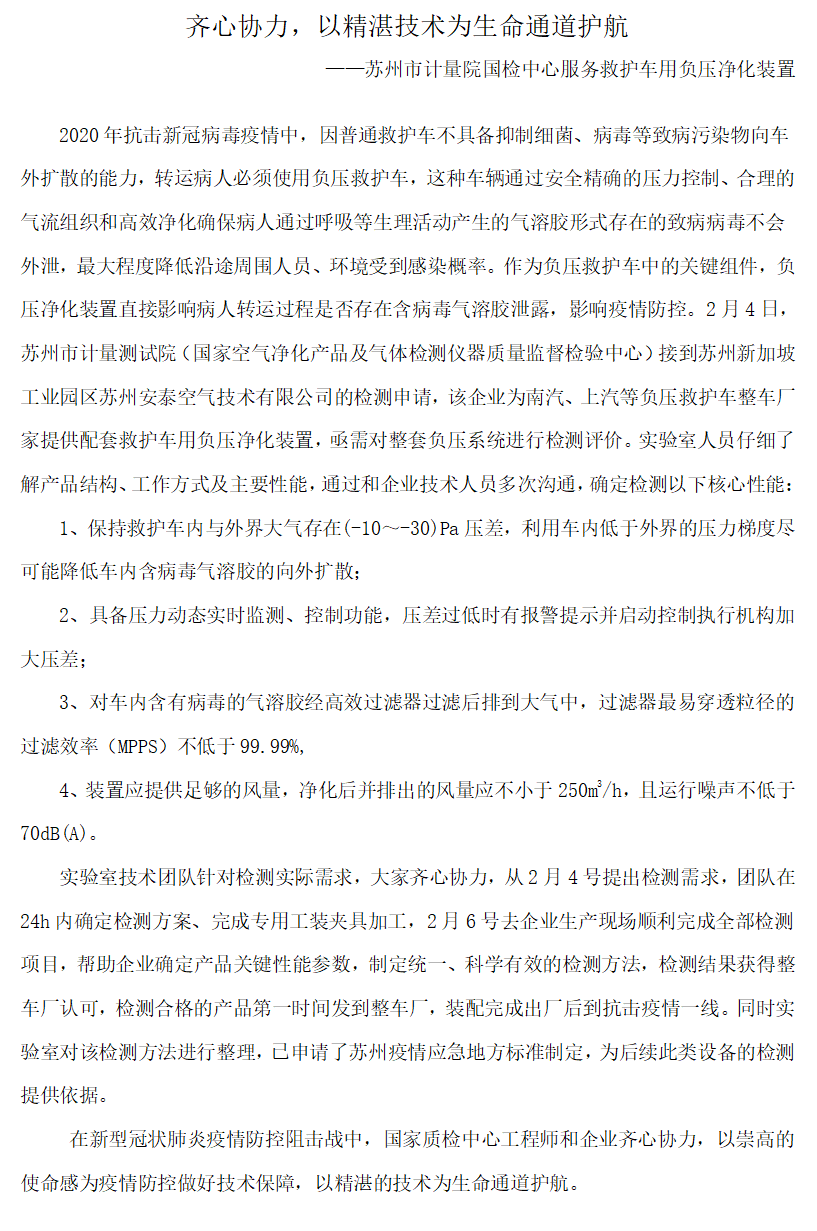 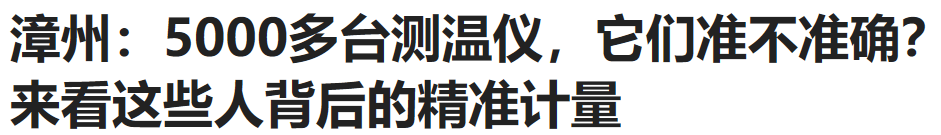 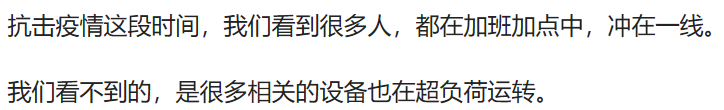 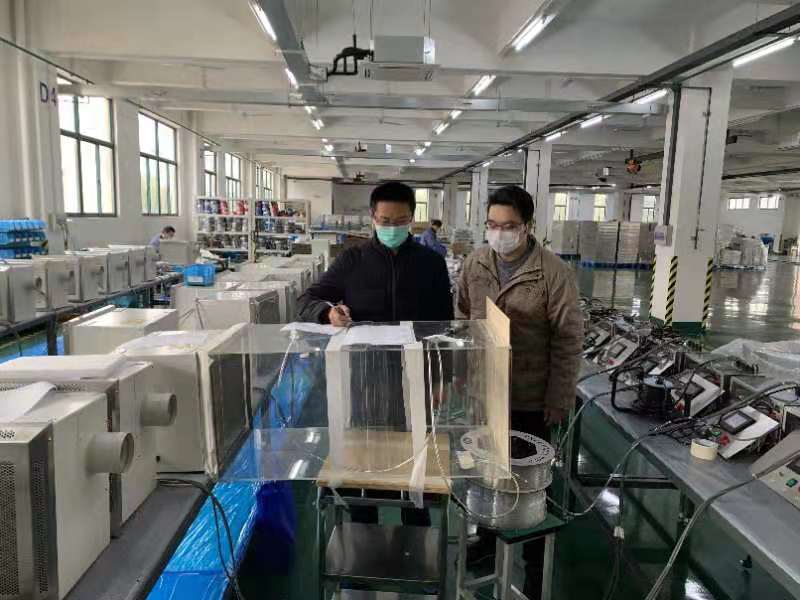 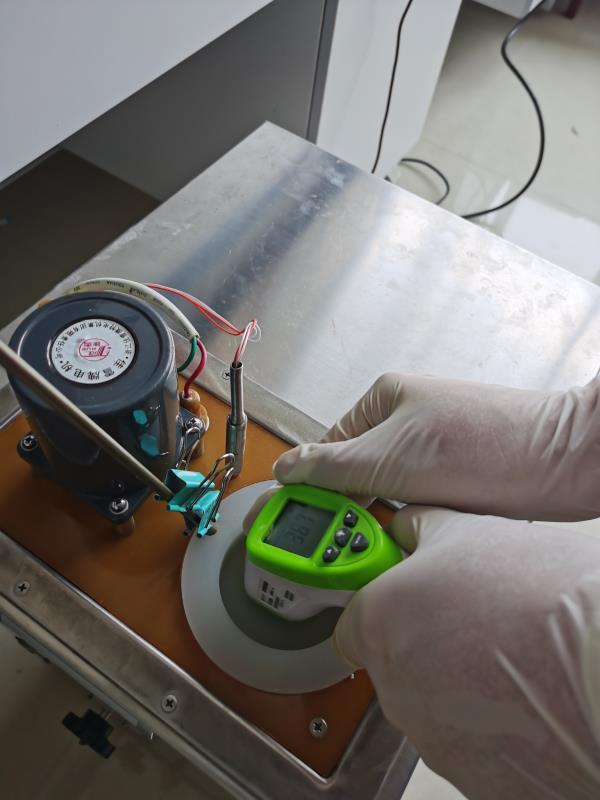 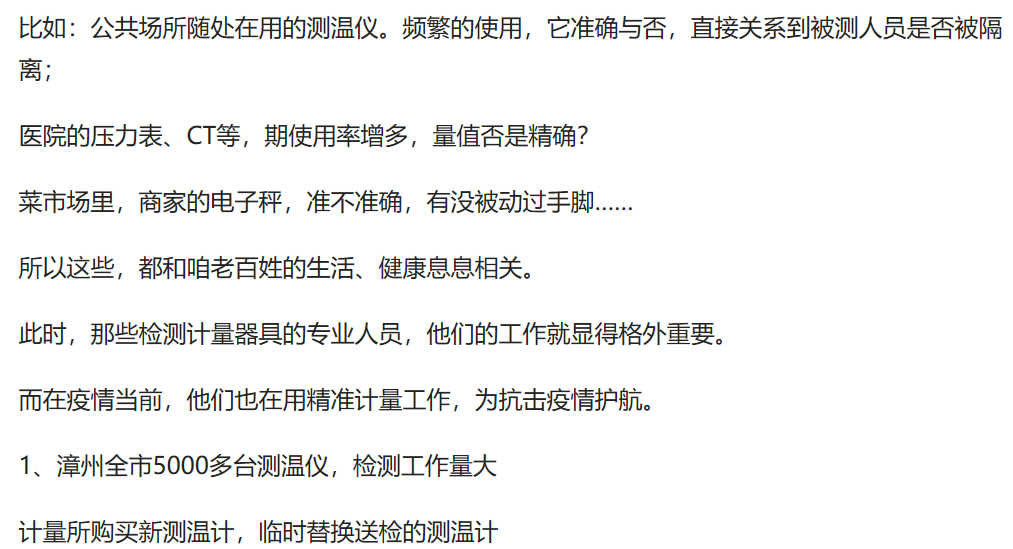 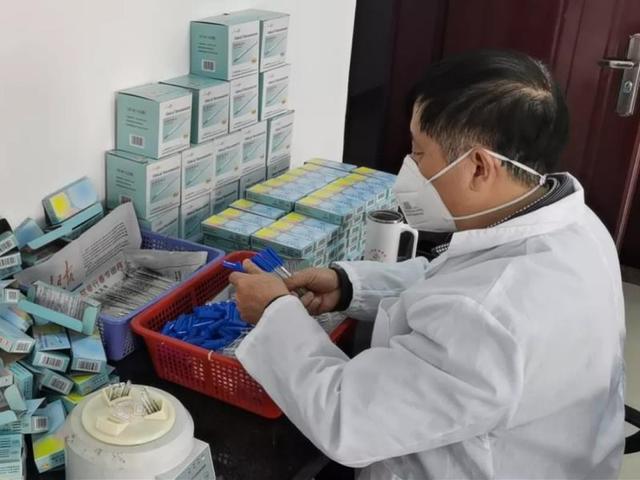 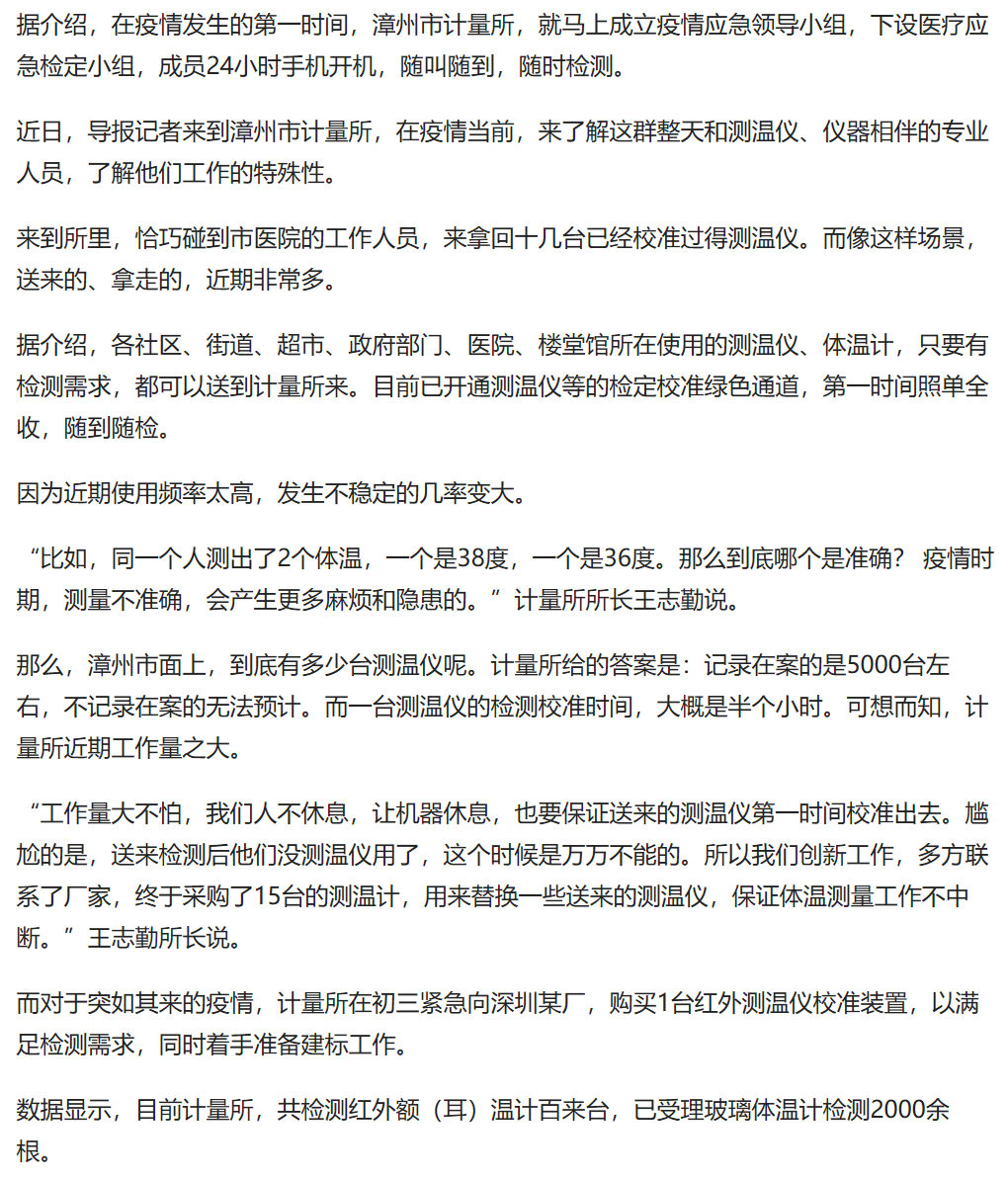 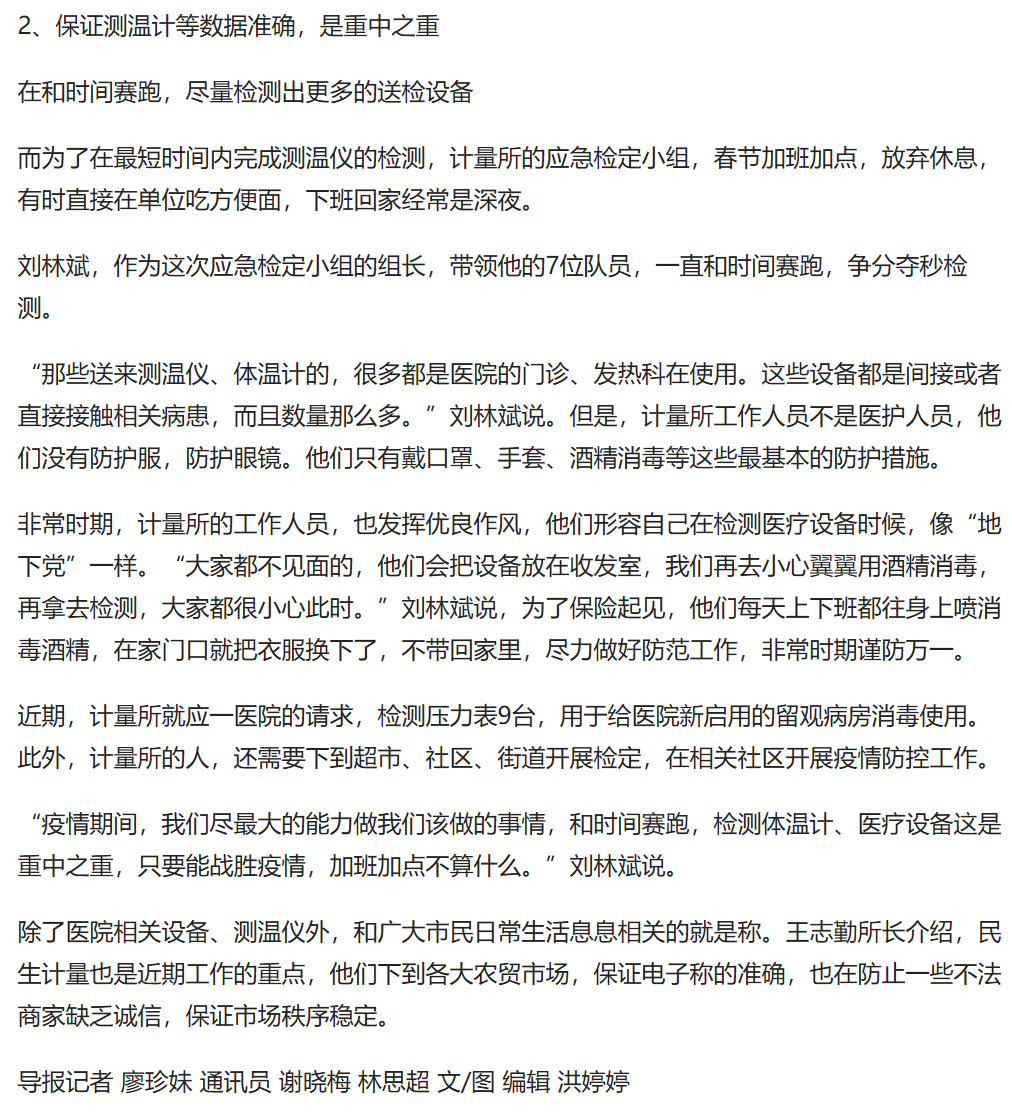 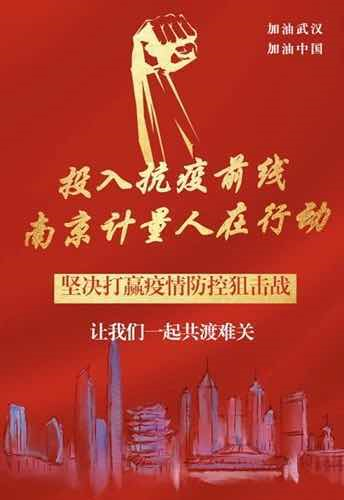 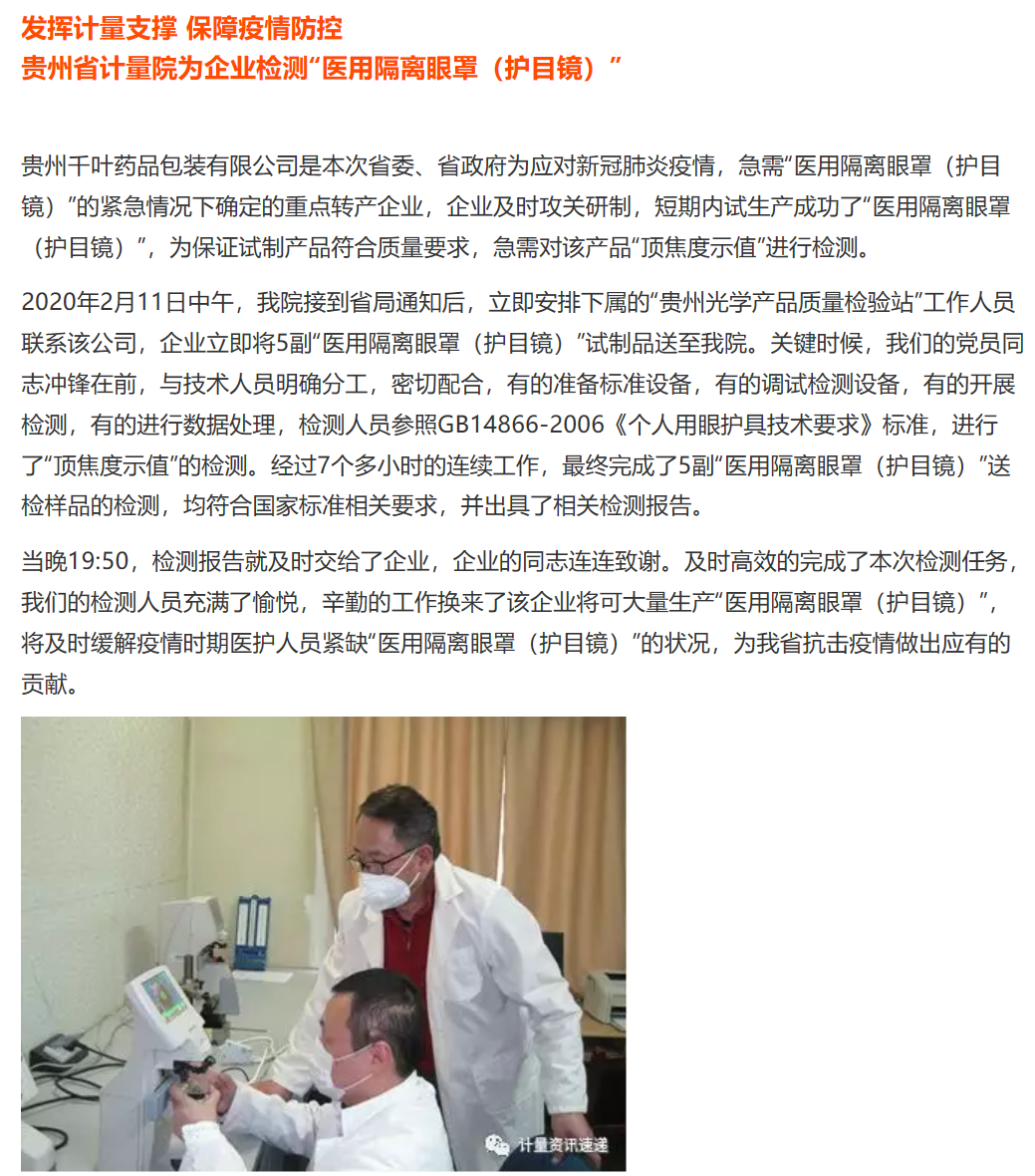 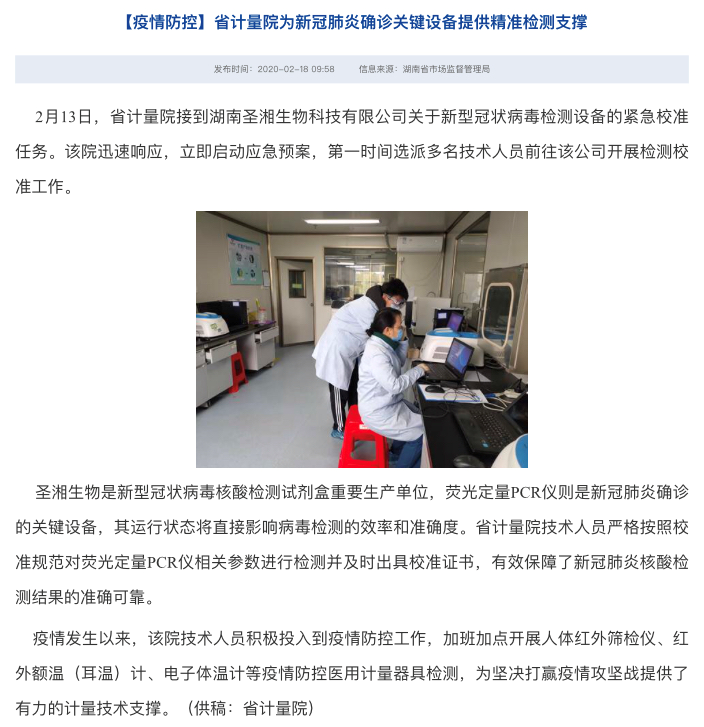 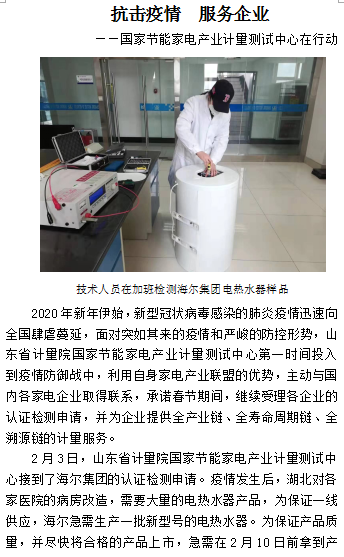 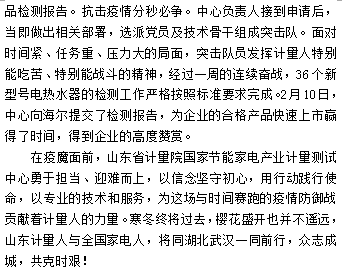 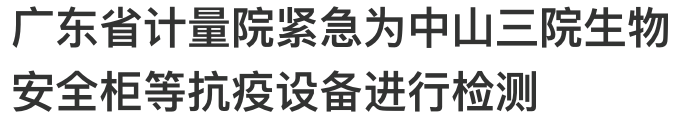 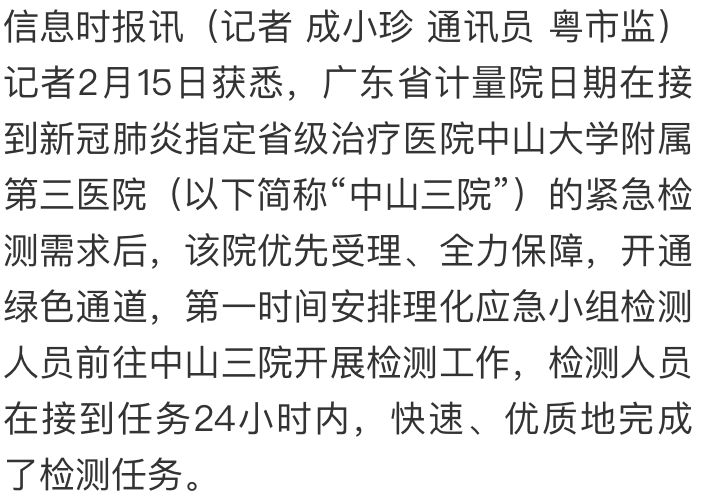 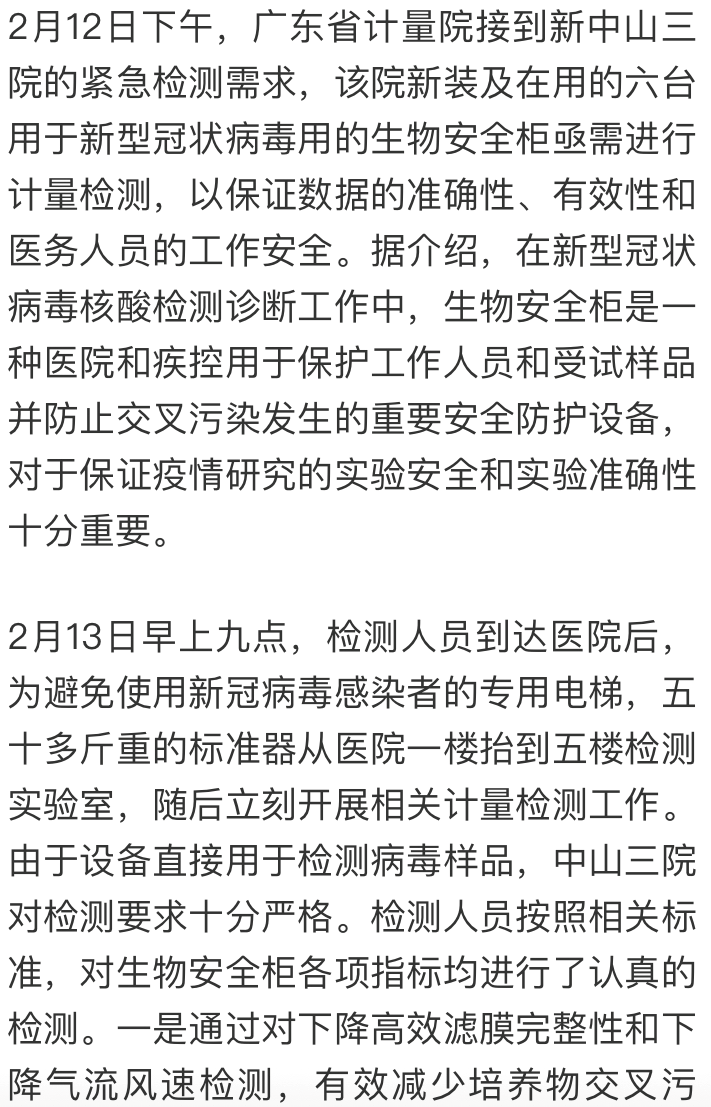 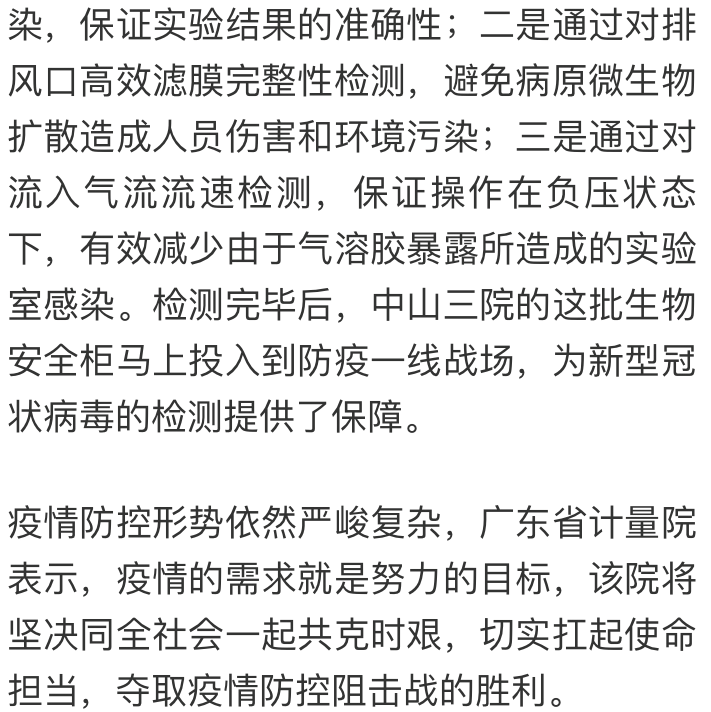 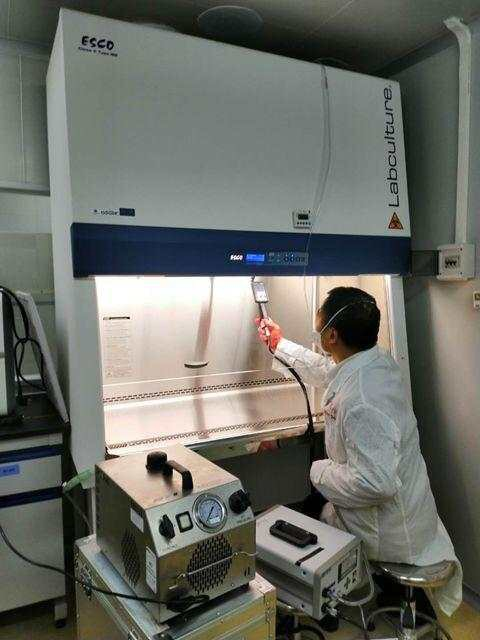 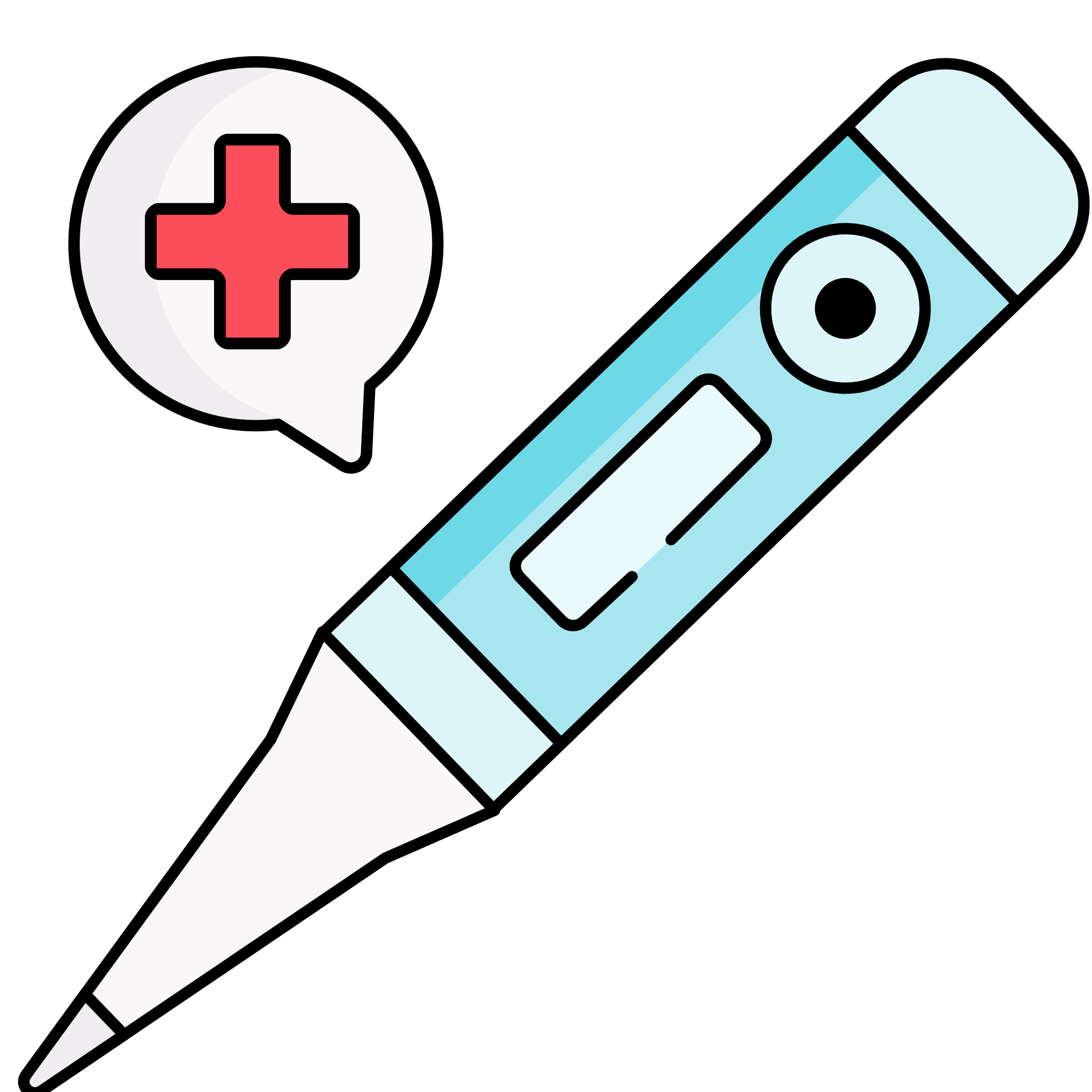 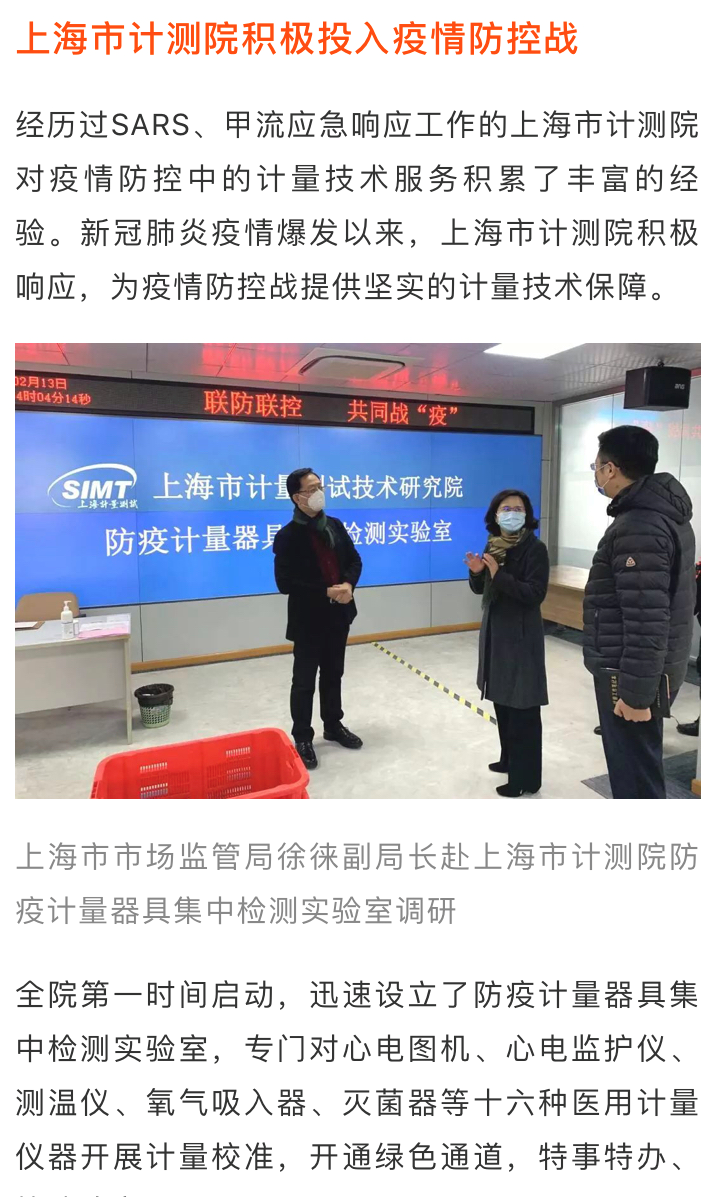 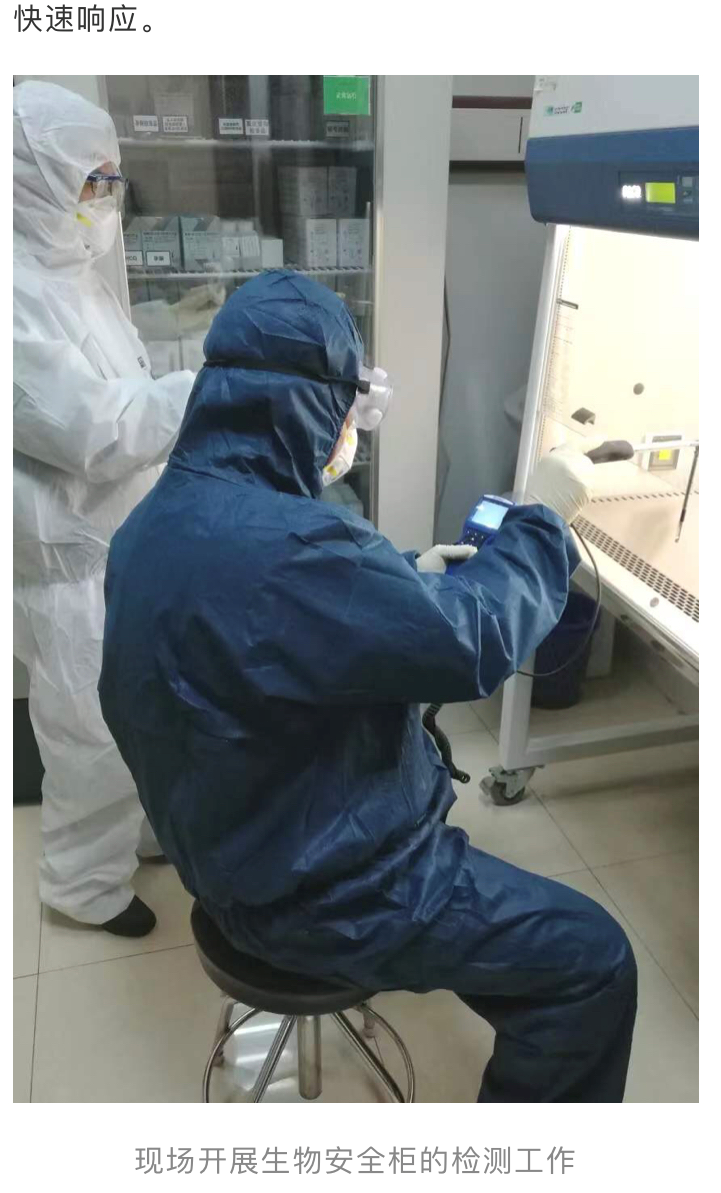 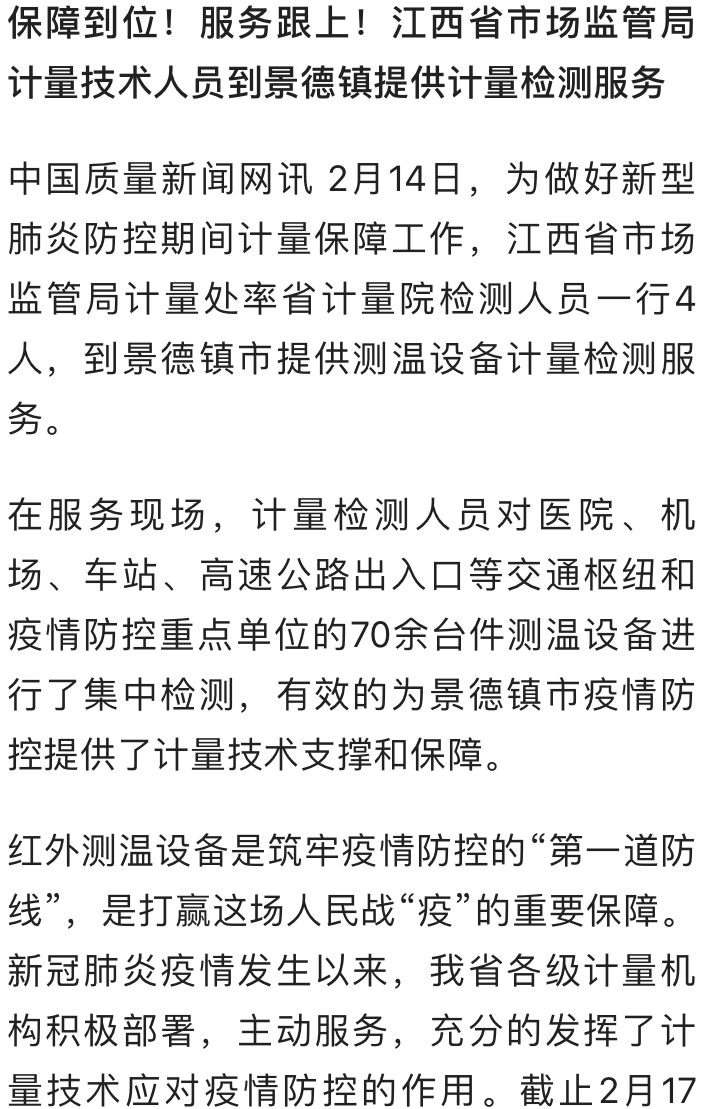 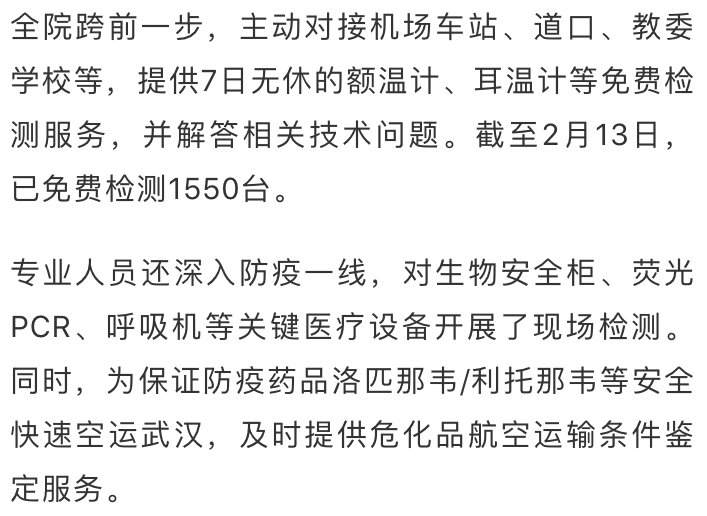 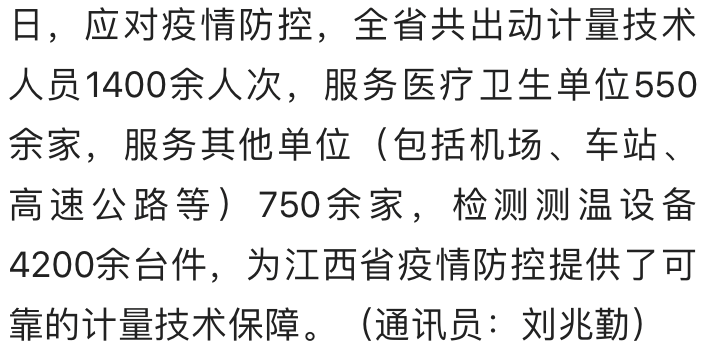 面对疫情，众多计量人第一时间放弃春节假期返回工作岗位，连续奋战于实验室、车站、机场等场所，只为保障测温仪器的准确可靠！他们并非个例，只是无数面对疫情逆风前行的计量人缩影。或许这个春节让他们的家人留下了些许遗憾，但是他们用实际行动践行了计量人的初心和使命，诠释了计量工作者的担当。



向参与疫情防控的计量人致敬！